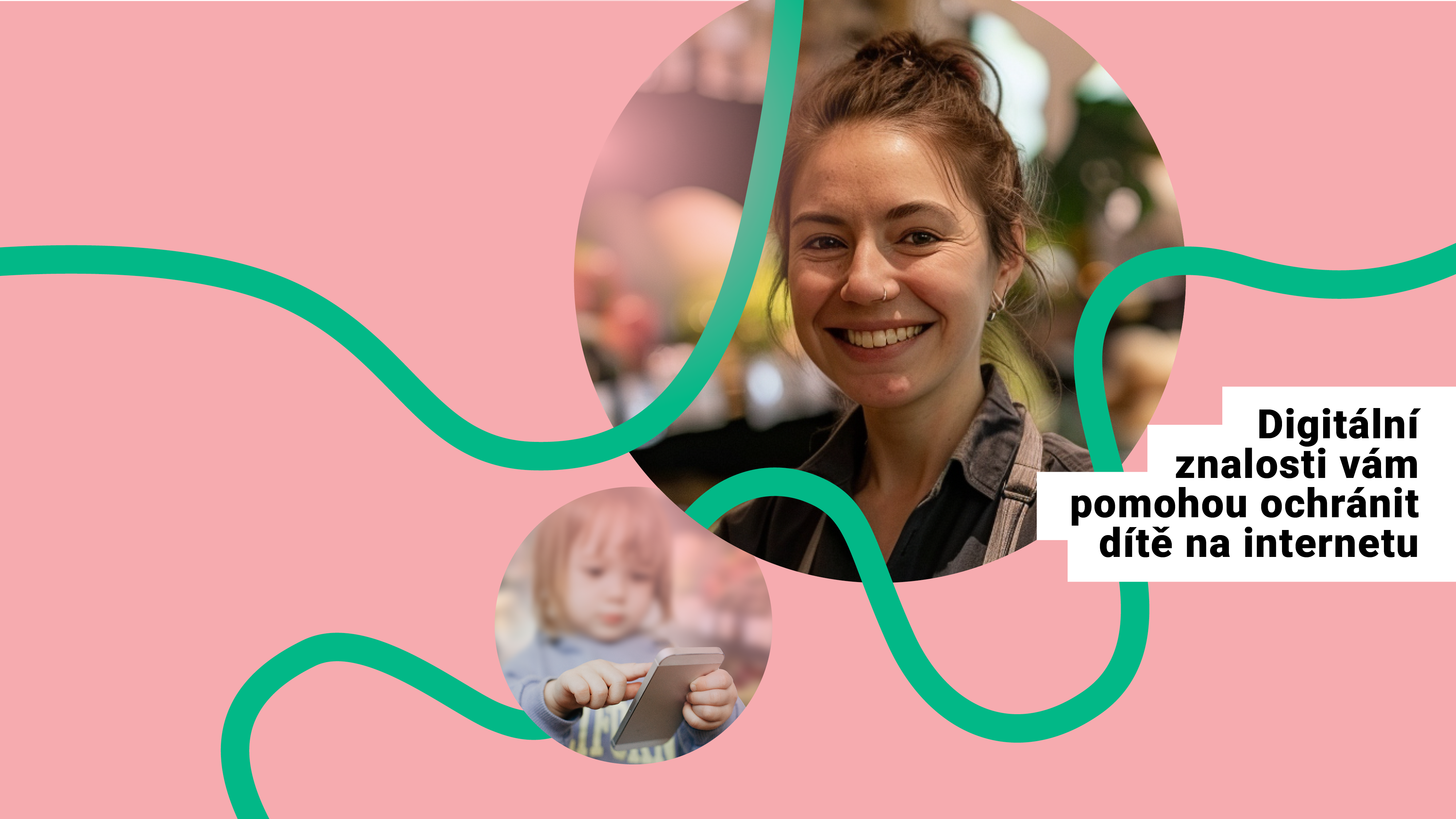 TÝDEN PRO DIGITÁLNÍ
ČESKO
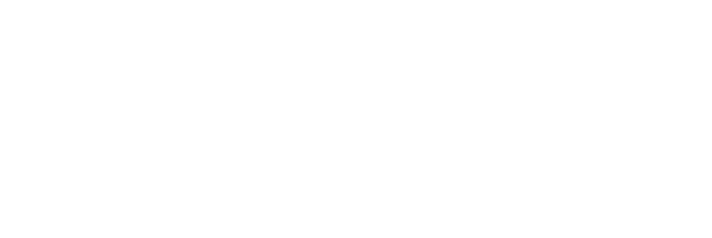 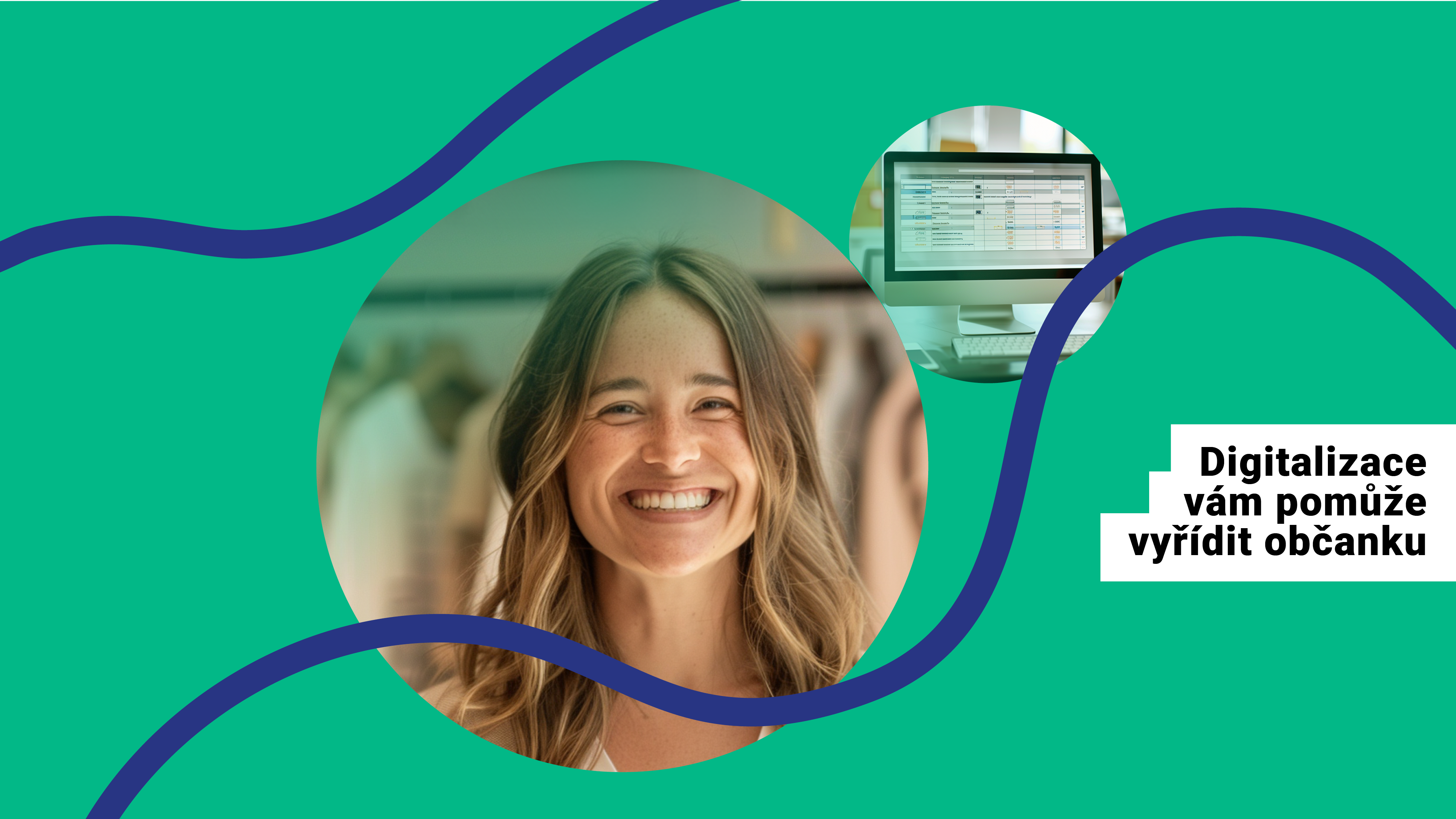 TÝDEN PRO DIGITÁLNÍ
ČESKO
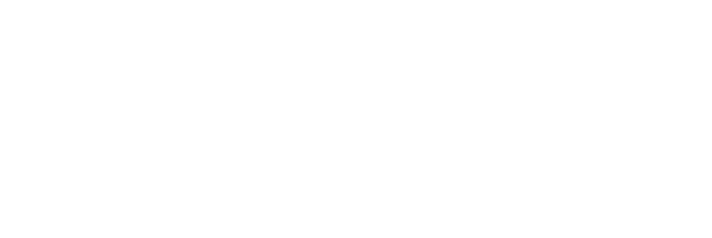 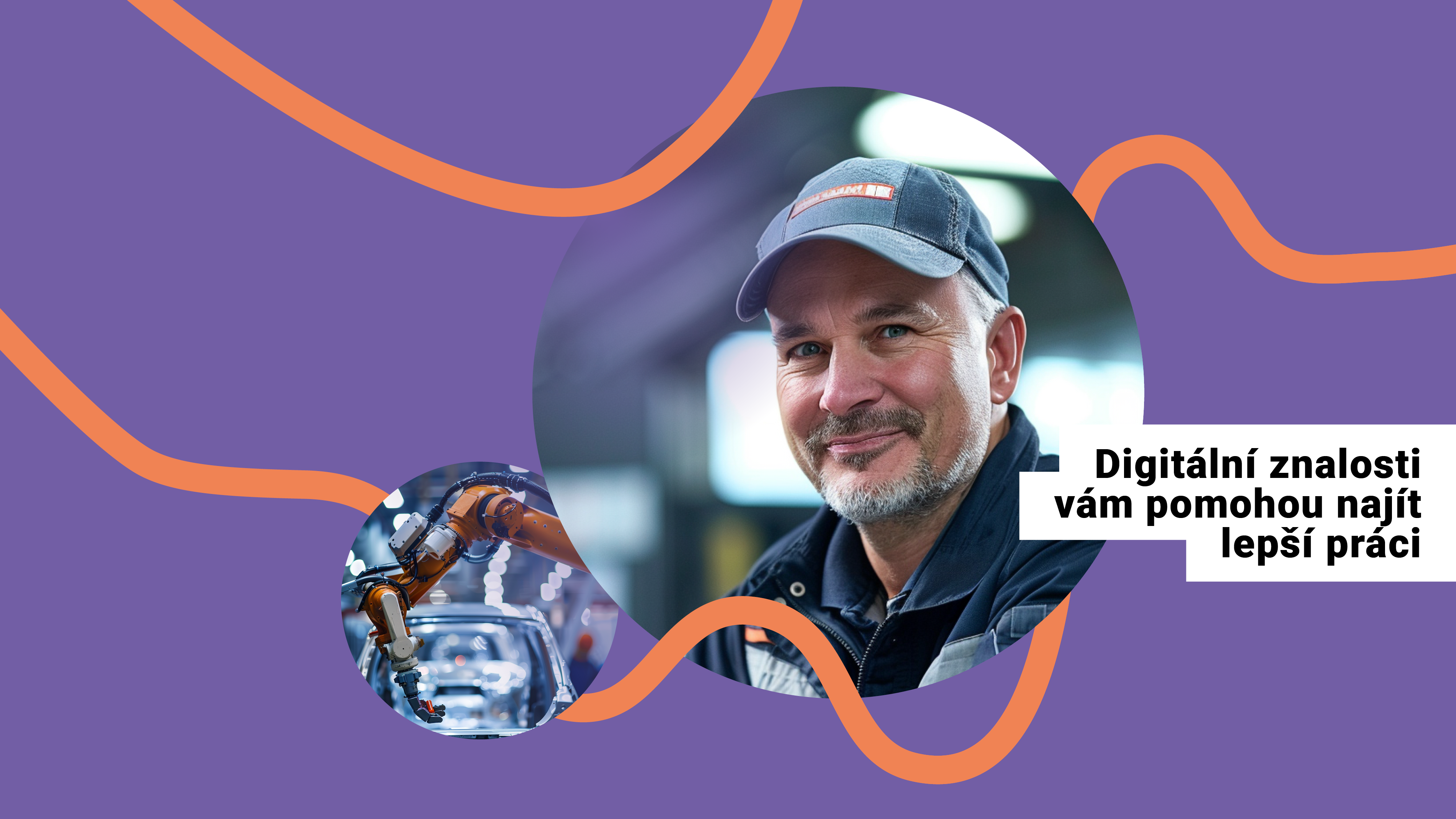 TÝDEN PRO DIGITÁLNÍ
ČESKO
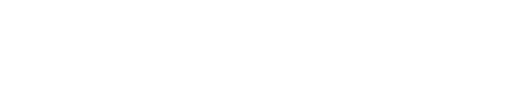 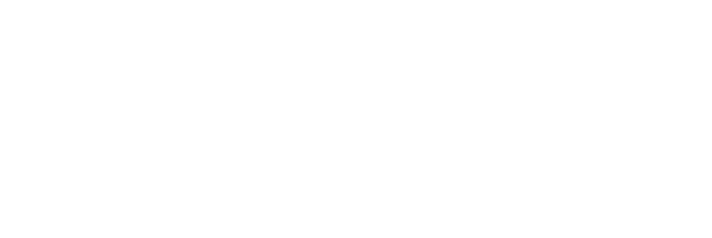